ABC curriculum design - Startblad
Opleiding: 
Naam module/OPO: 
Nieuwe module/OPO of herwerking module/OPO  
Docenten:
Kennisverwerving
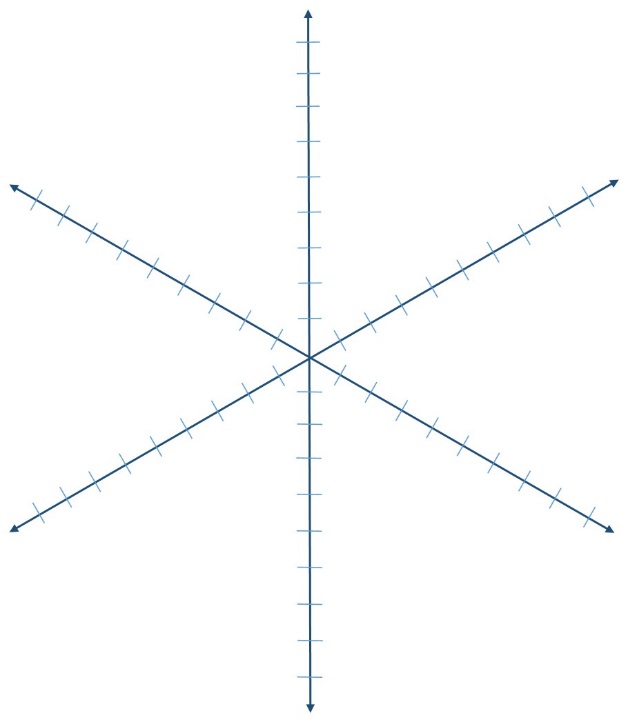 Kennisproductie
Samenwerking
Samenvatting module/OPO(tweet een samenvatting van de module):
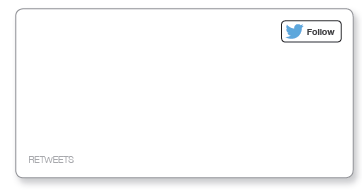 Discussie
Toepassing
Onderzoek
Grafiek leeractiviteiten
@ABC_LD
Hoe ziet de gewenste verdeling van de leeractiviteiten er uit voor de nieuwe of herwerkte module? (Kleur 1: bij aanvang van de workshop) (Kleur 2: op het einde van de workshop)
face to face
online
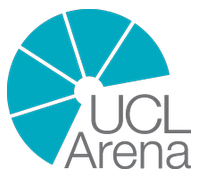 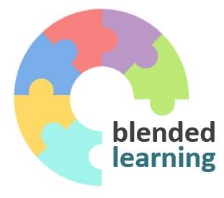 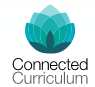 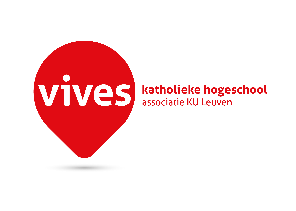 Blended grafiek
Wat is voor jou het ideale evenwicht voor deze module/dit OPO? (Kleur 1)
Wat is de positie van de module/het OPO op het einde van deze workshop? (Kleur 2)
Learning types, Diana Laurillard, IoE 2012 | Connected Curriculum, Dilly Fung, CALT, 2014 | ABC curriculum design workshop and resources, Clive Young and Natasa Perovic, Digital Education, UCL, 2015
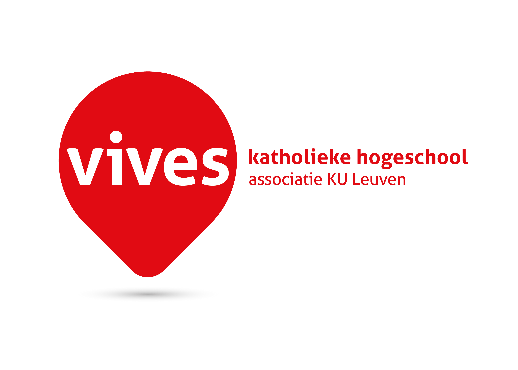 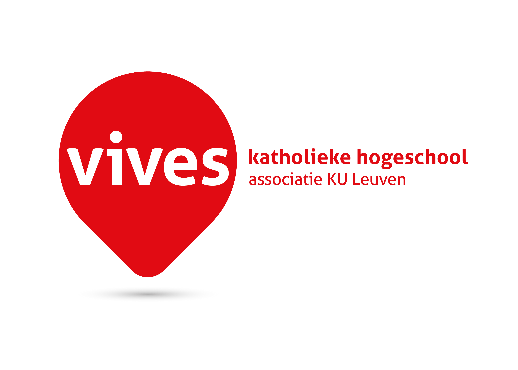 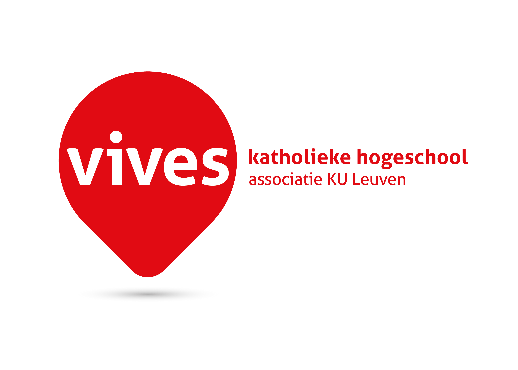